KITCHEN STAFF
APPLY TODAY!
Restaurant Name  RestaurantName.com  000.000.0000
WE’RE
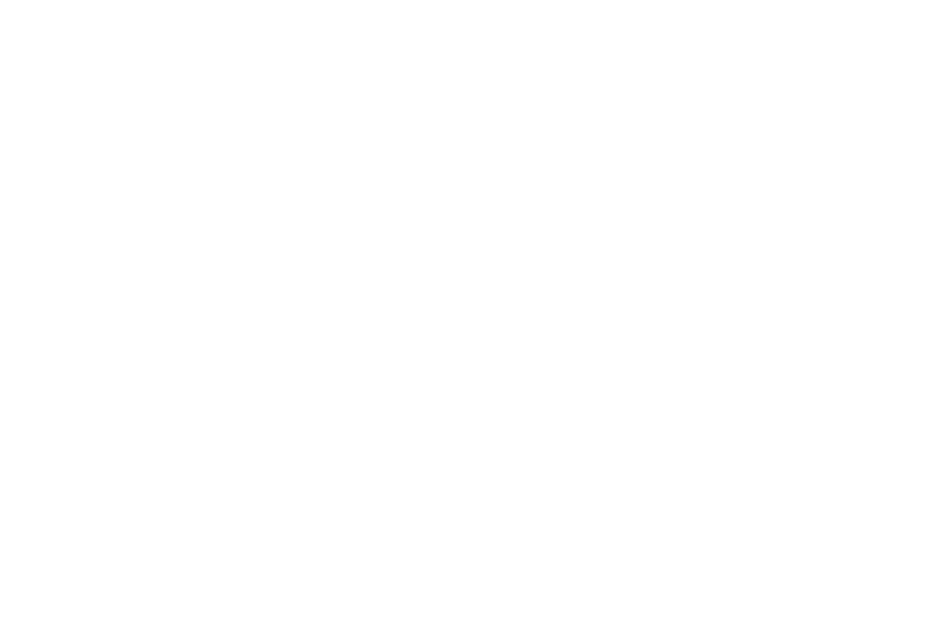 KITCHEN STAFF
APPLY TODAY!
Restaurant Name  RestaurantName.com  000.000.0000
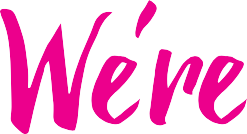 HIRING
Apply	Today!
APPLY TODAY!
Restaurant Name  RestaurantName.com  000.000.0000
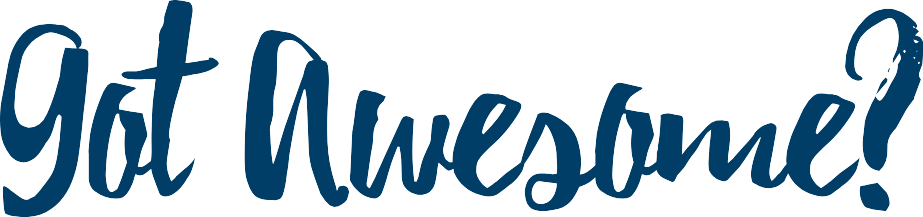 WE’RE HIRING
APPLY TODAY!
Restaurant Name  RestaurantName.com  000.000.0000
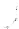 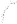 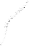 KITCHEN STAFF
APPLY TODAY!
Restaurant Name  RestaurantName.com  000.000.0000